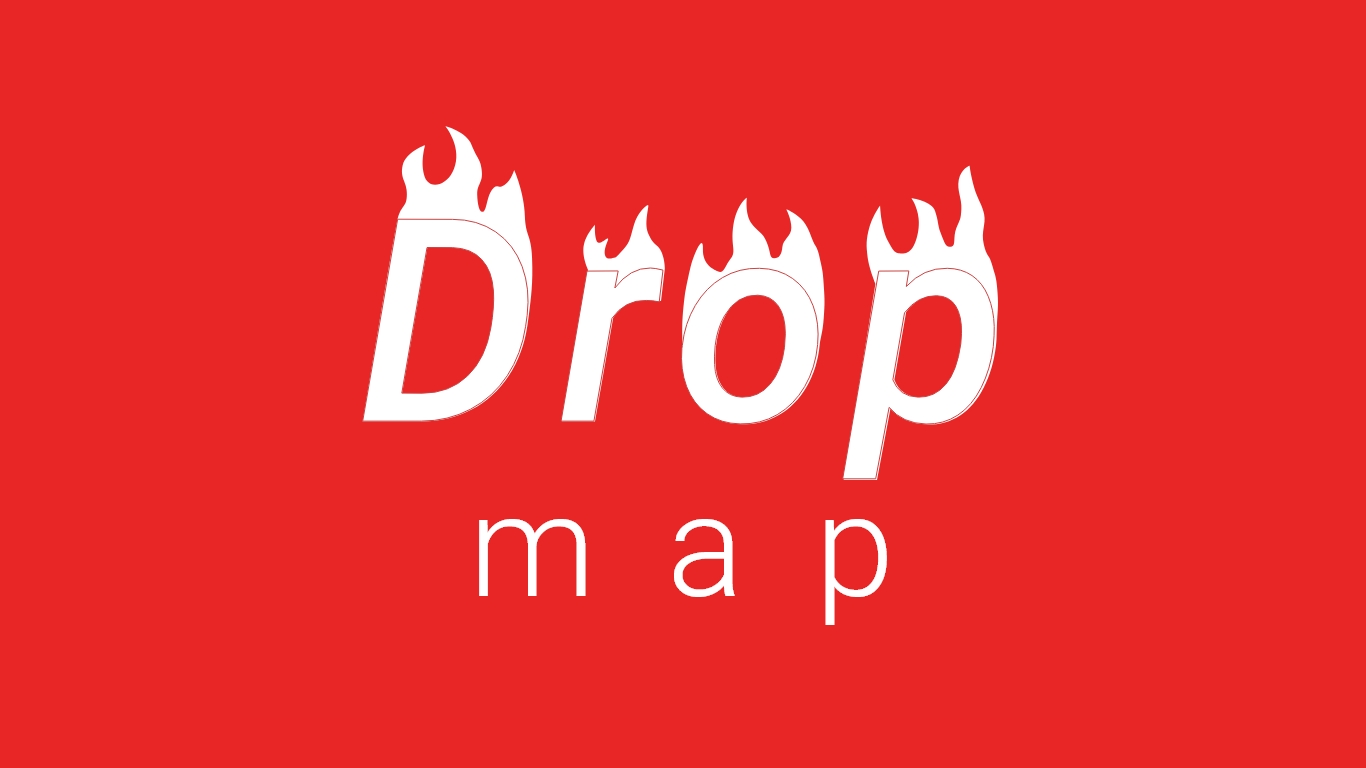 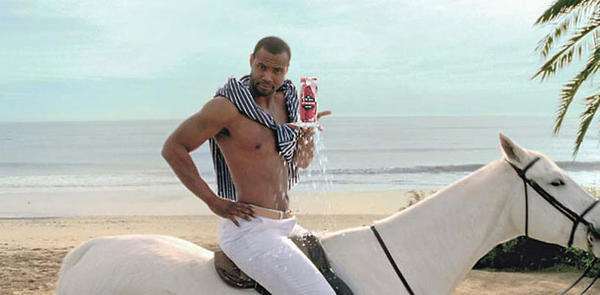 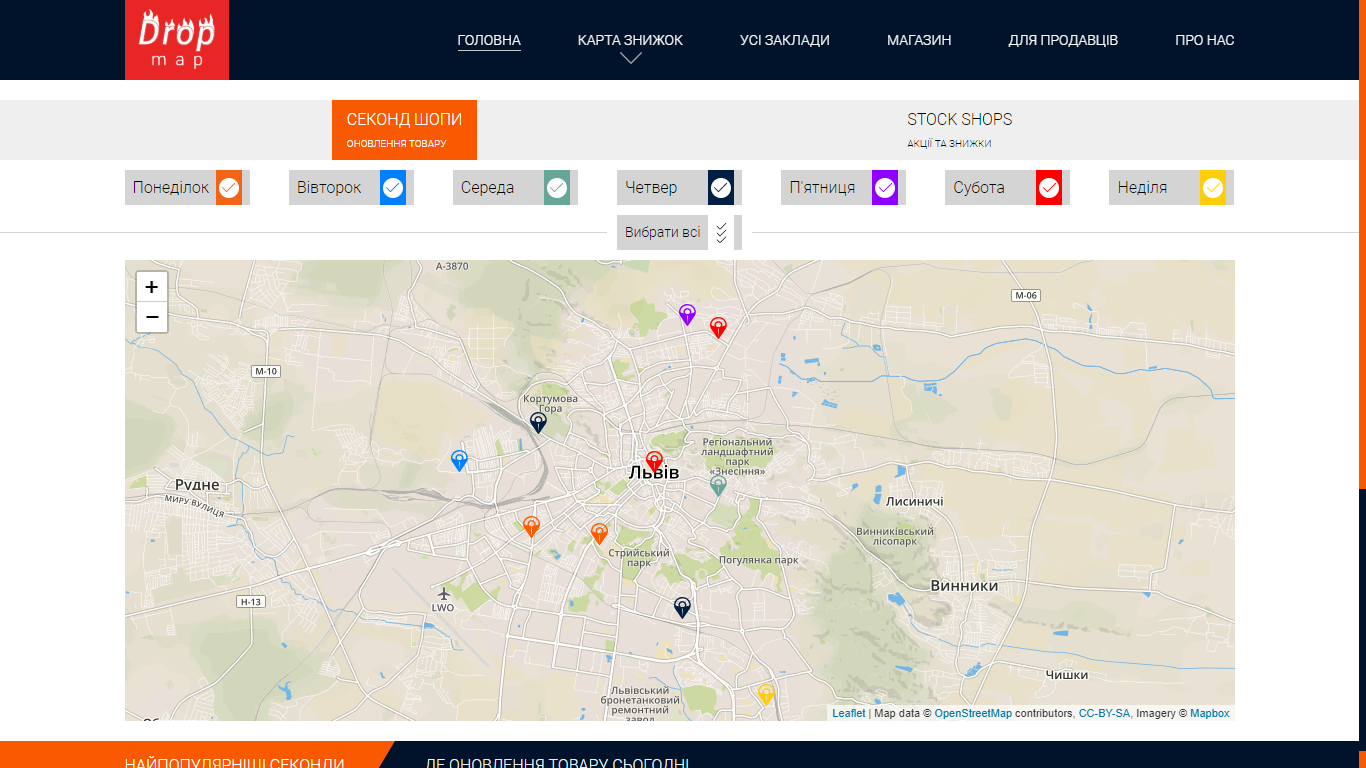 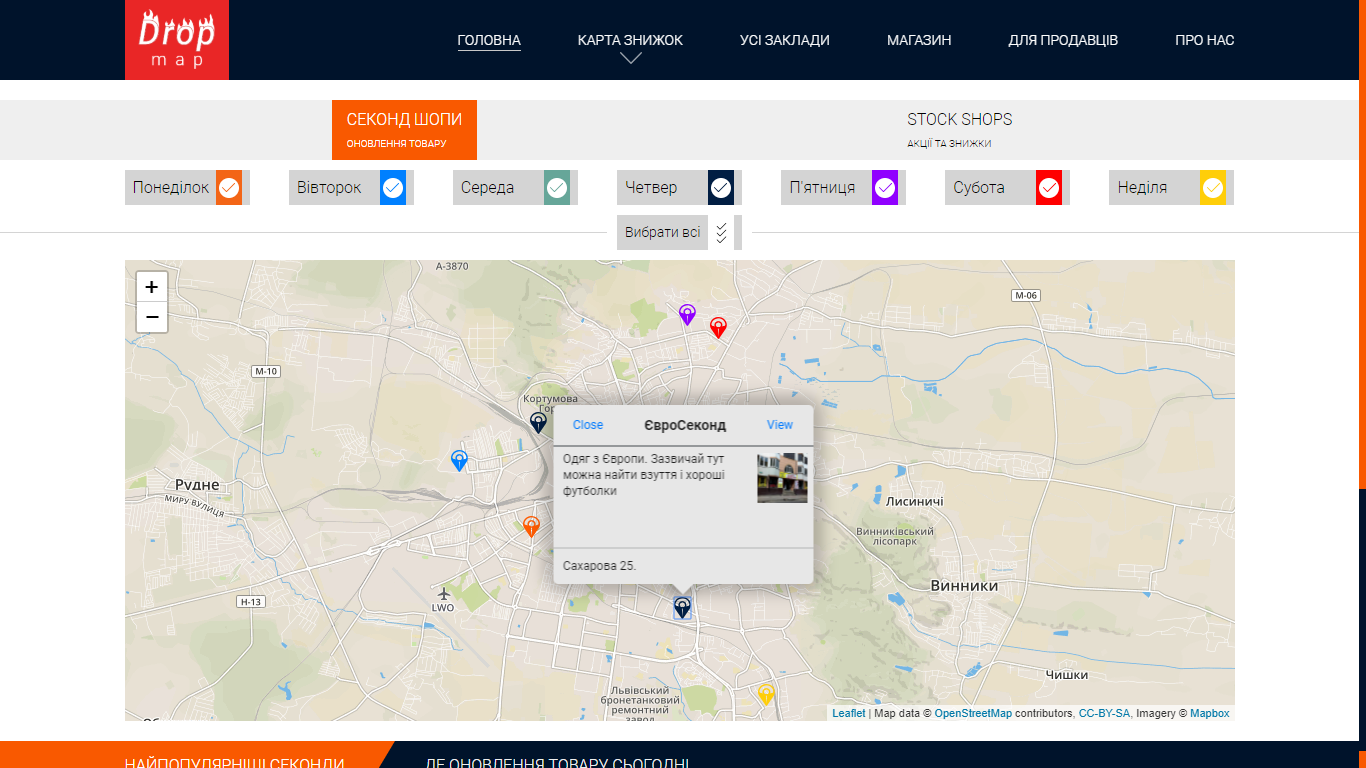 Три типа людей
Я хочу ходити в крутих речах але краще б посиділа дома
Я шукаю речі на продаж
Я шукаю речі для себе
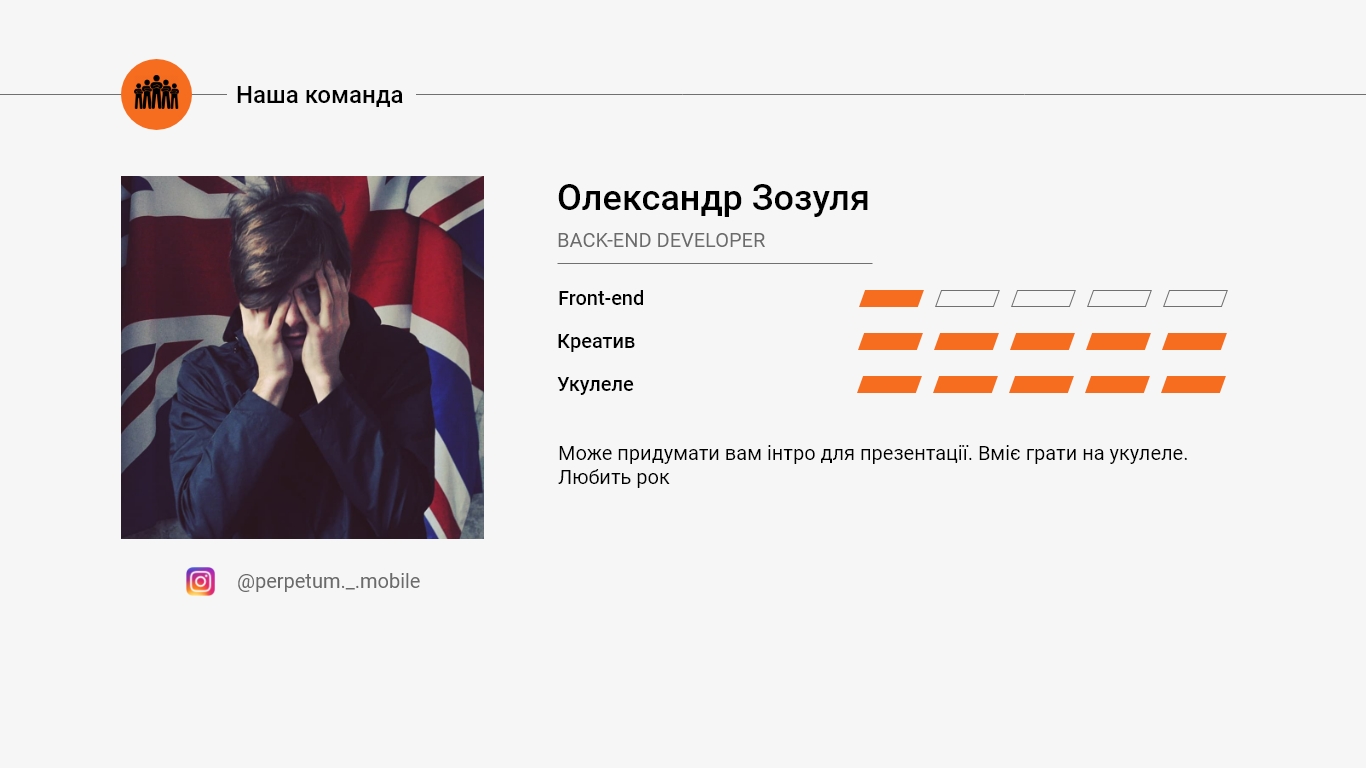 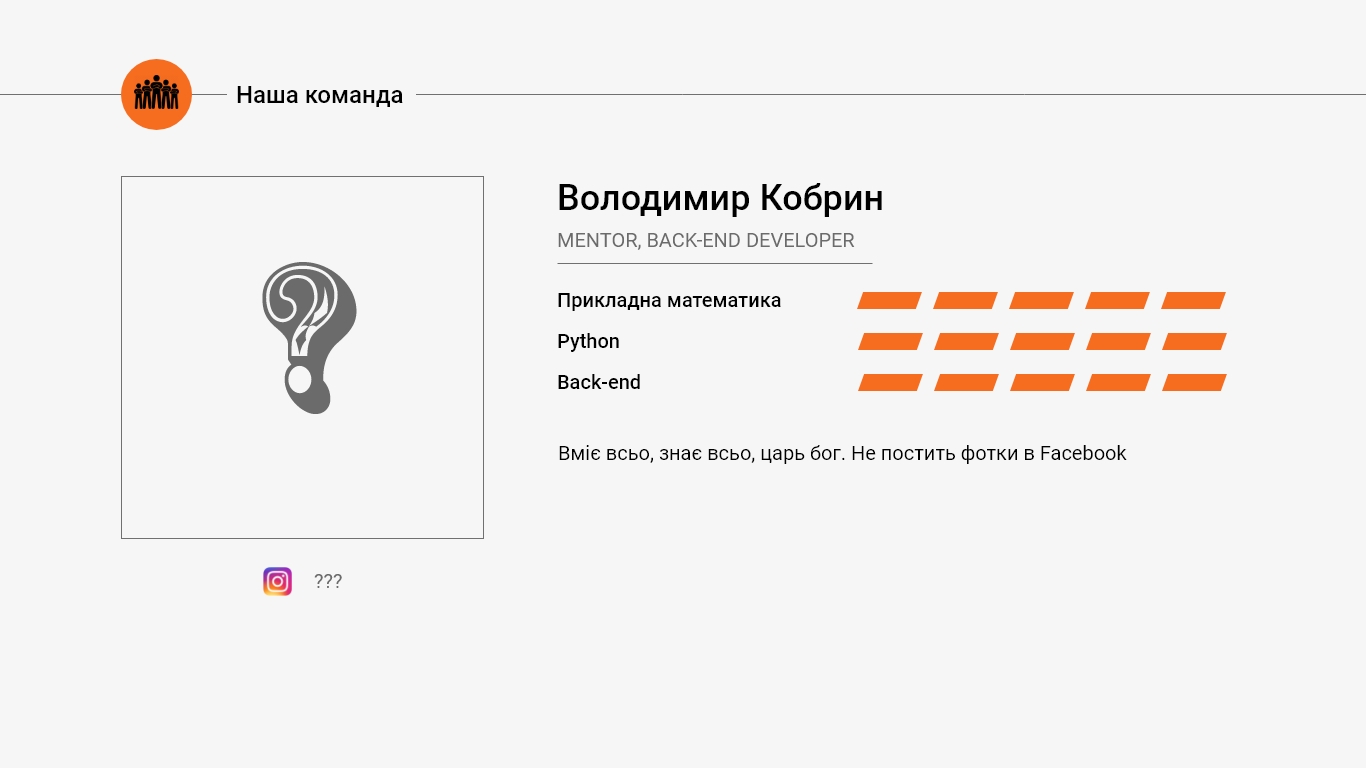 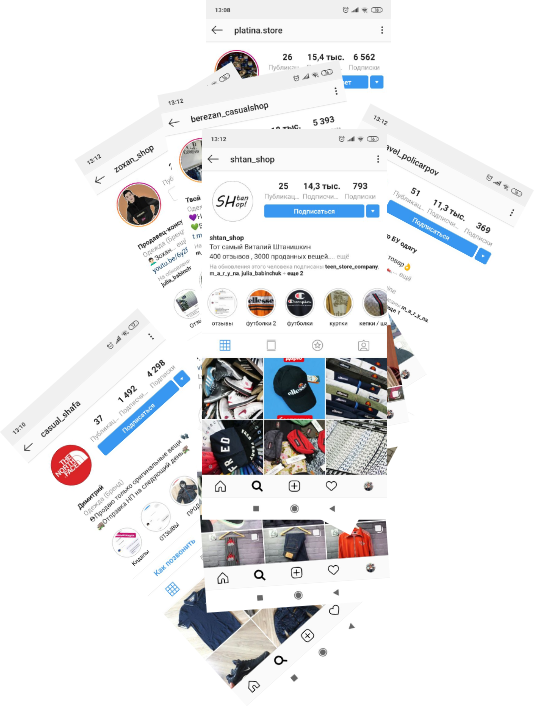 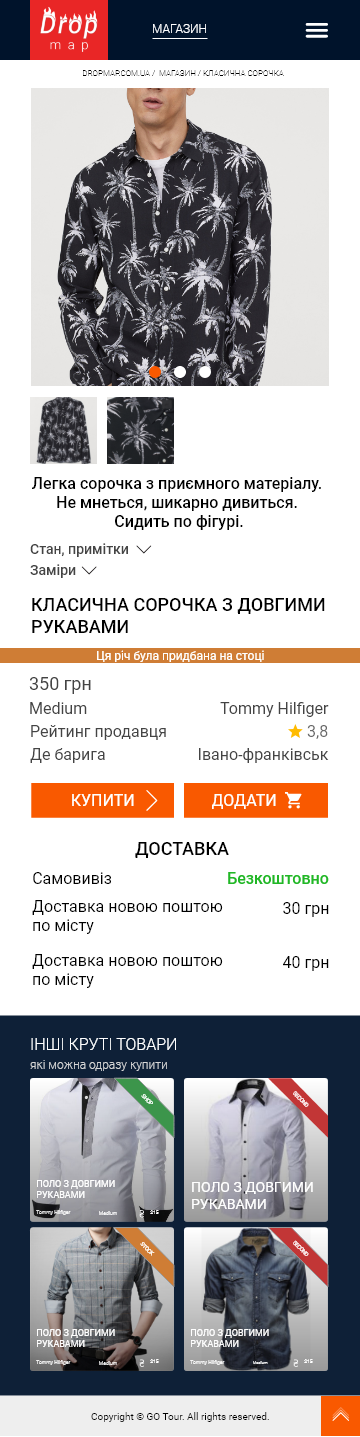 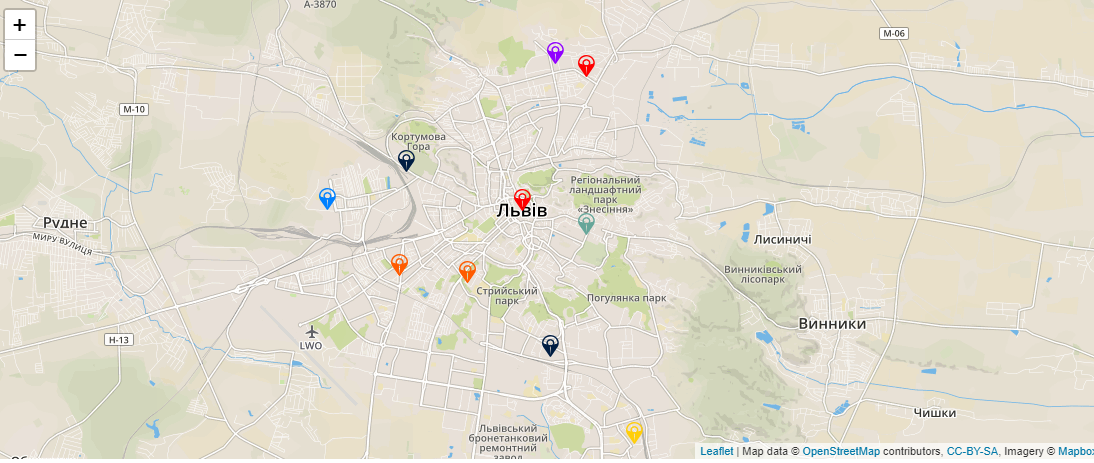